This is a PowerPoint about a charity called…
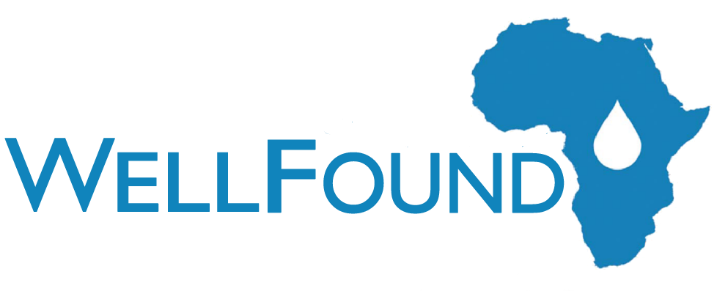 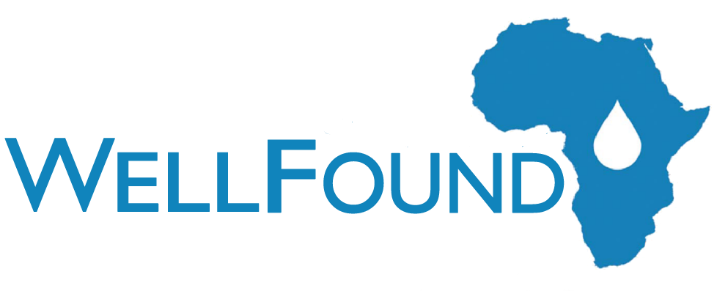 Why is water really important?
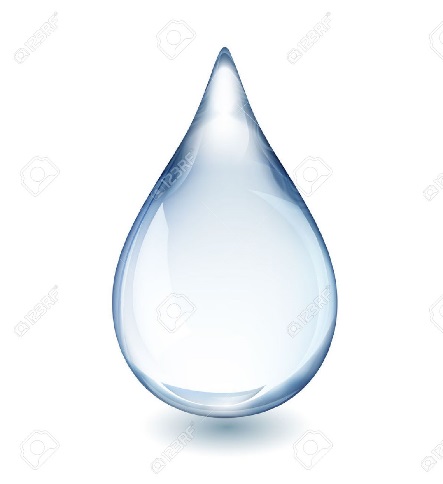 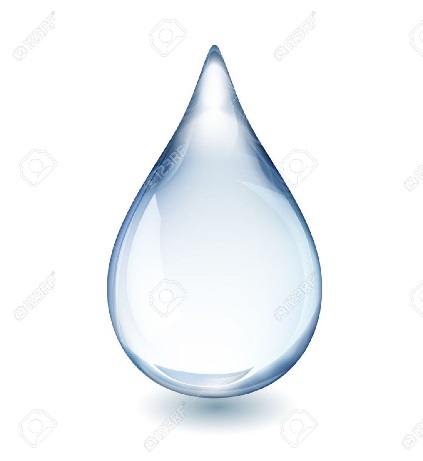 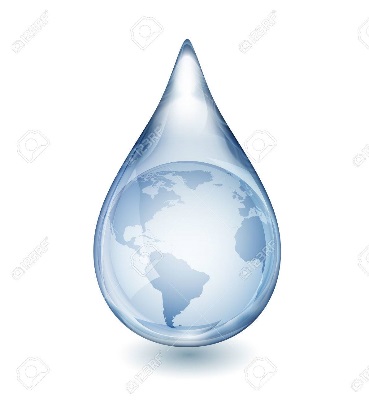 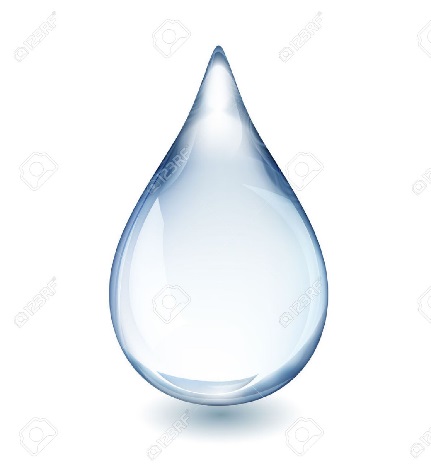 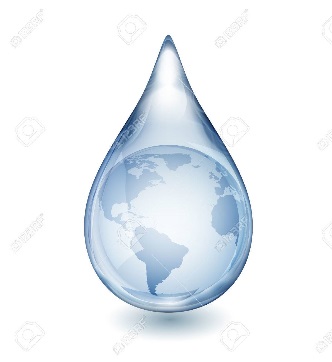 Because we need water to survive and more than half our body needs water to function properly
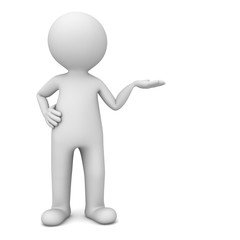 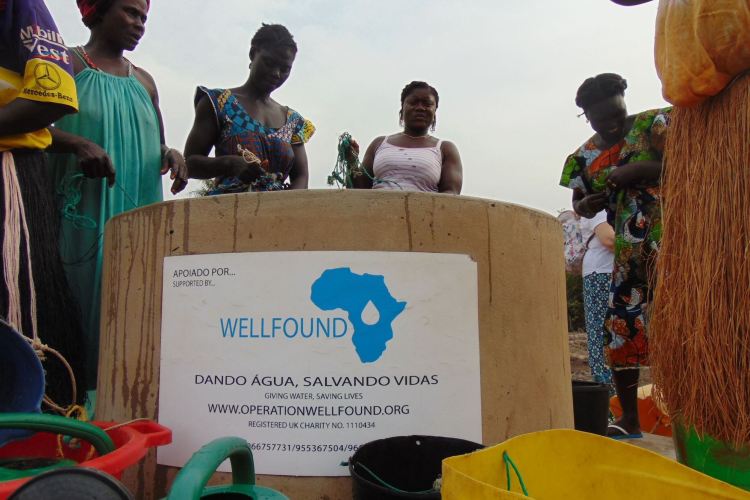 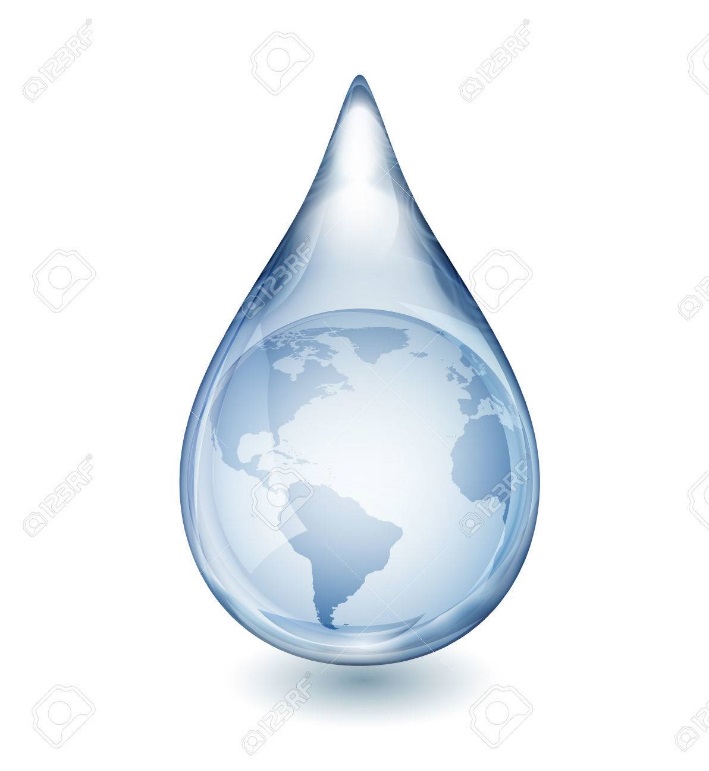 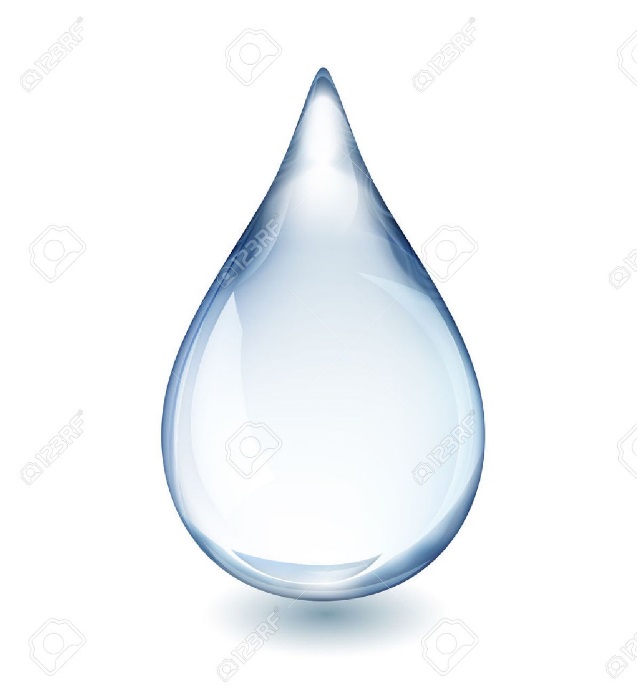 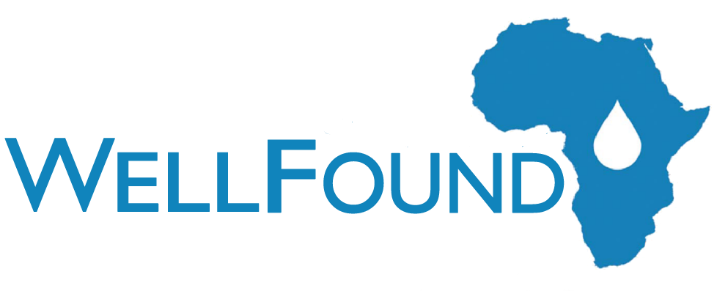 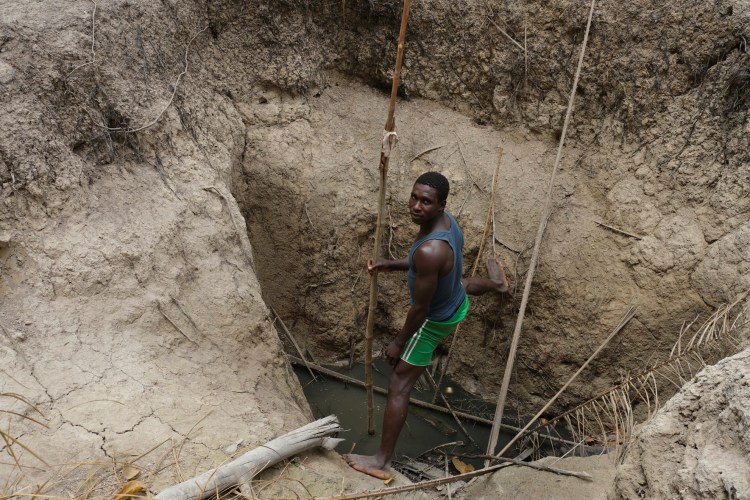 What does the charity do?
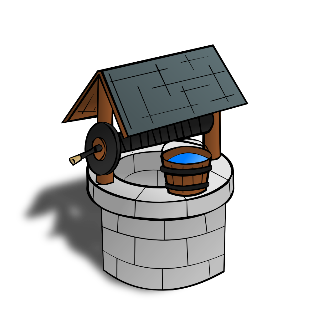 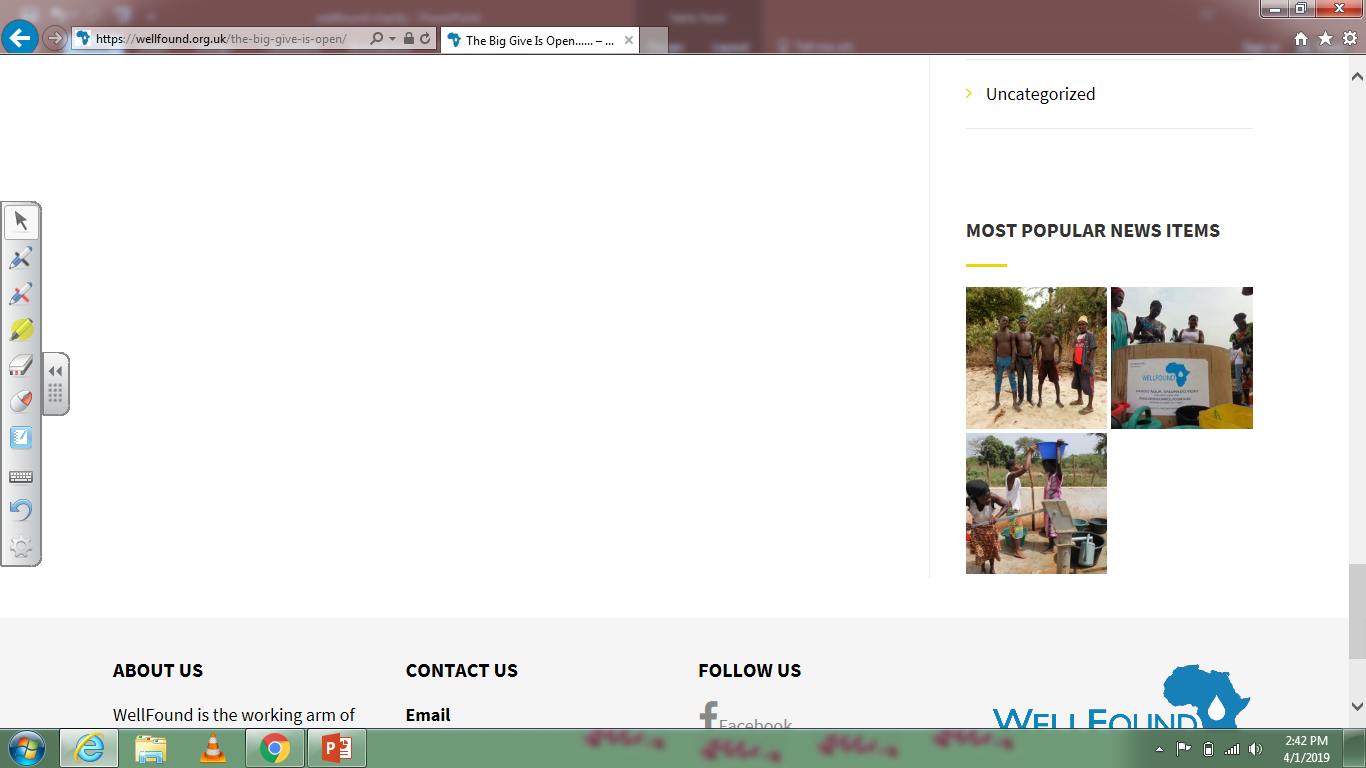 .They help families build toilets.
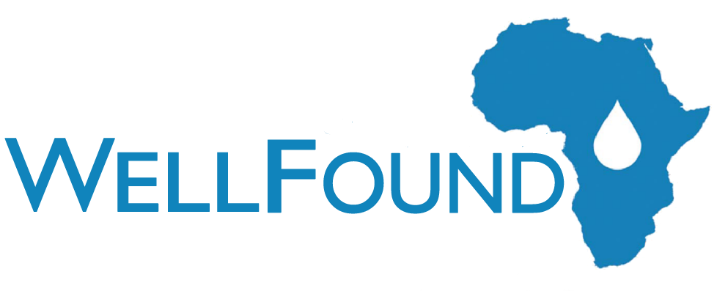 Where do the people live that they support?
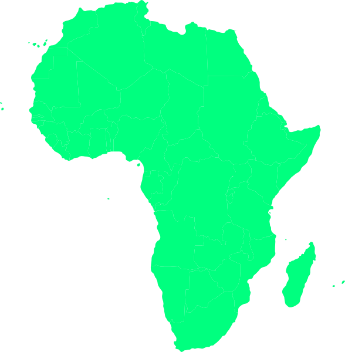 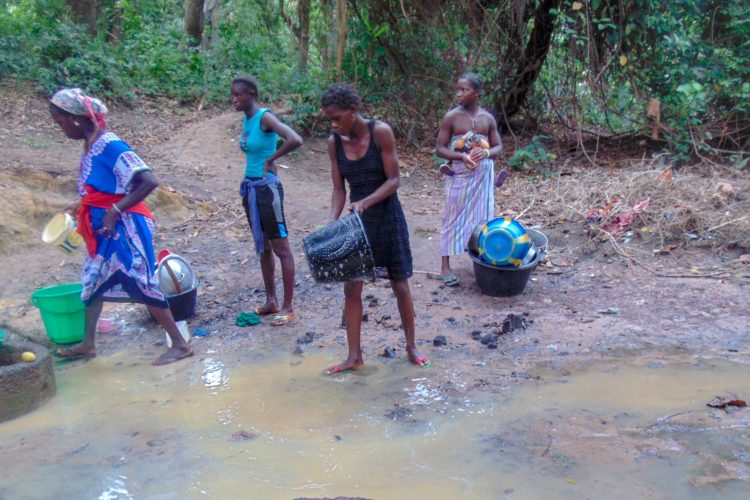 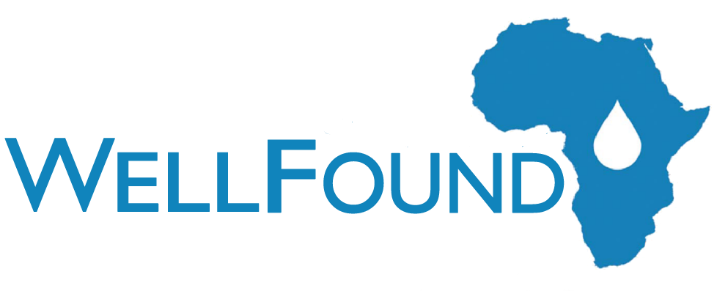 Thank you for listening
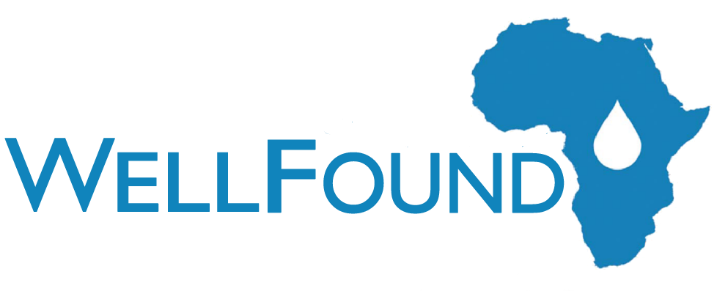 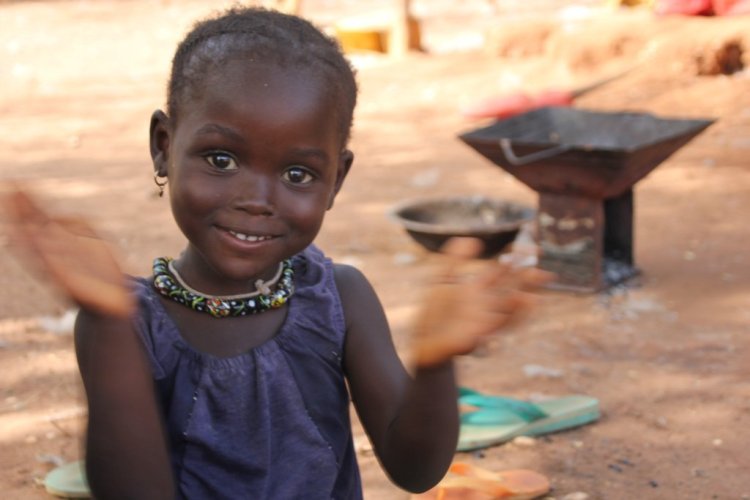